USA Learns Citizenship
2.6 Family Relationships
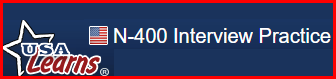 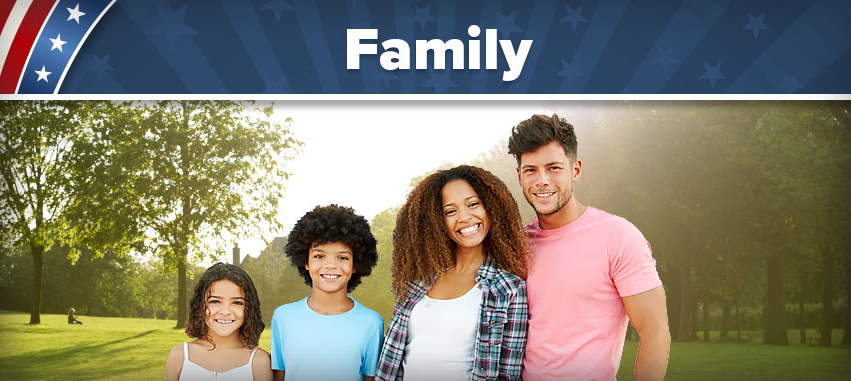 Objectives
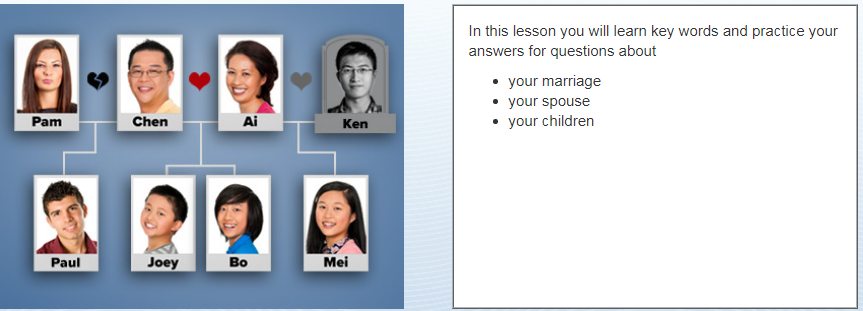 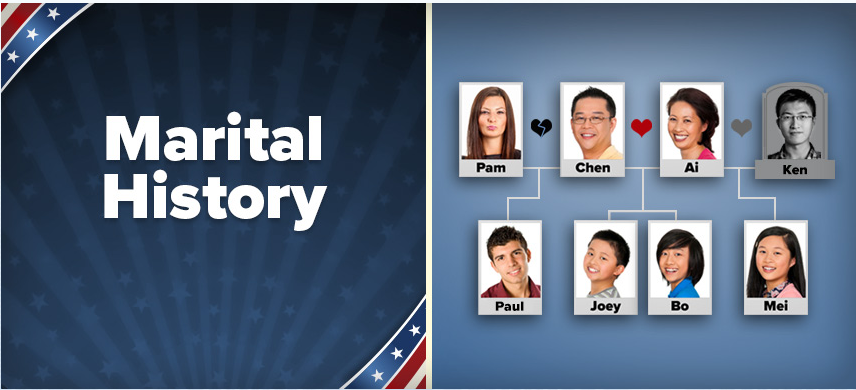 Marital History
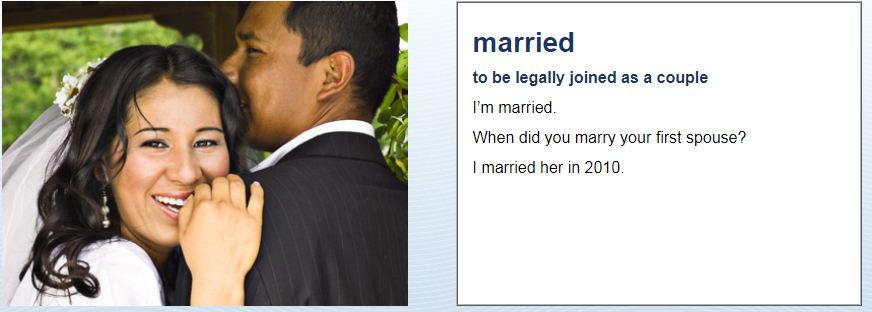 When did you get married?
We got married in (date) …
Marital History
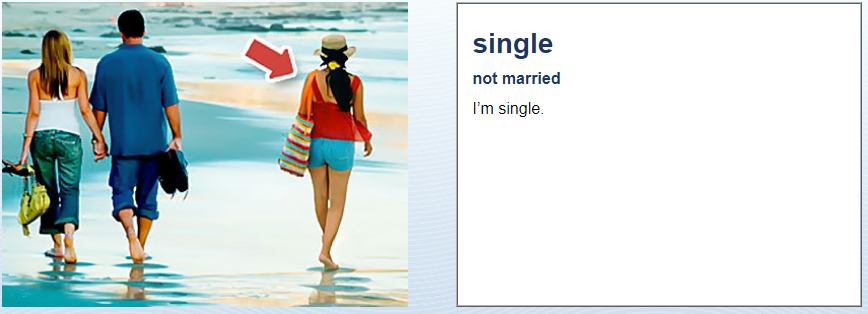 Marital History
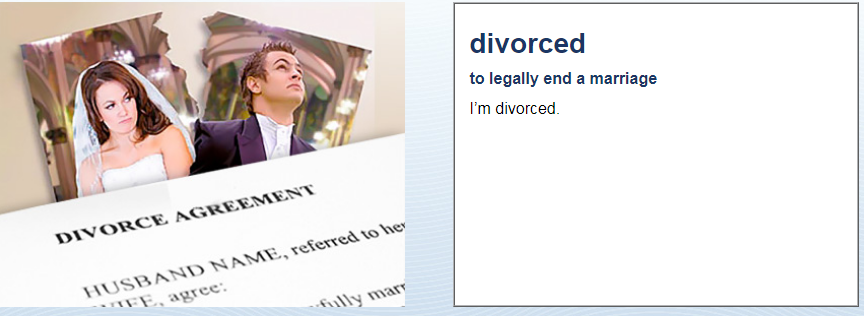 When did you get divorced?
We got divorced in (date) …
Marital History
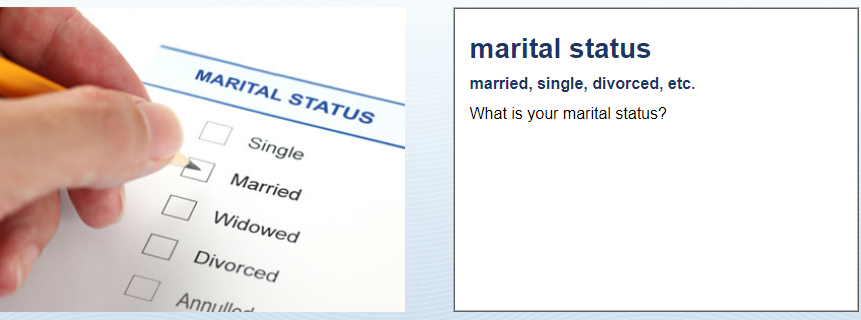 Single
Married
Divorced
Widowed
I’m …
Marital History
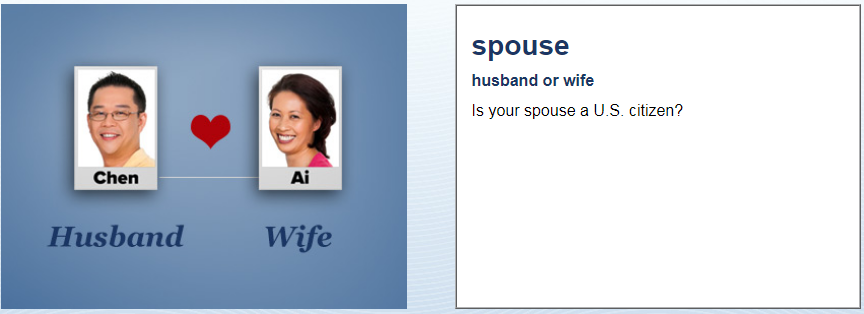 Yes, s/he is. 
OR: No, s/he is not.
Marital History
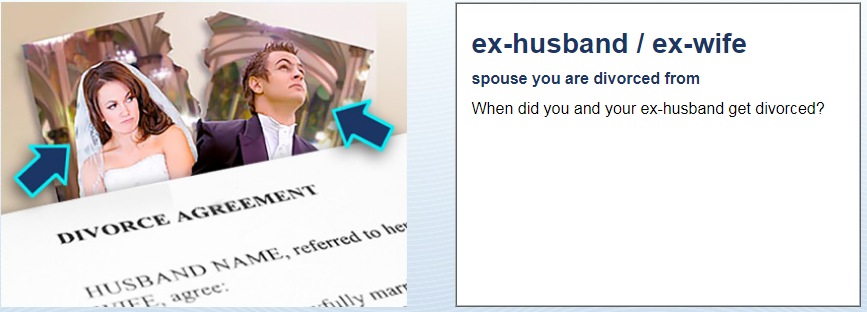 We got divorced in (date) …
Marital History
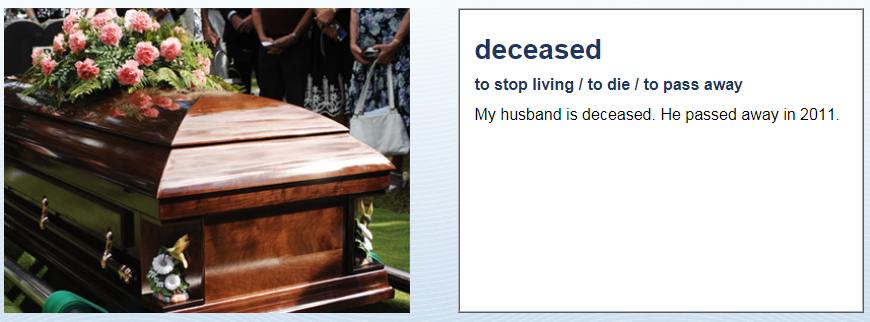 Is your spouse deceased?
Yes, s/he passed away in (date) …
OR: No, s/he is not
Marital History
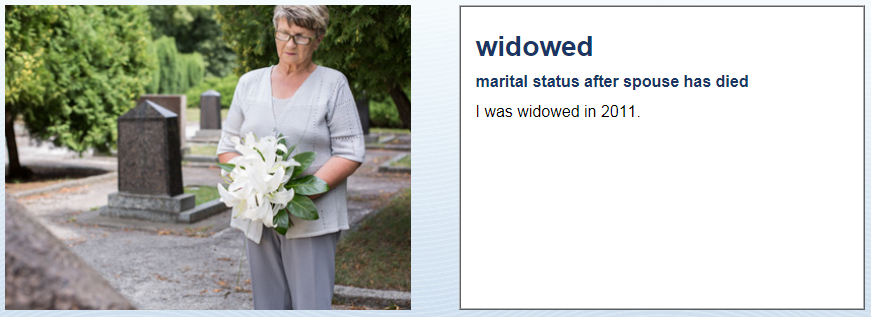 When were you widowed?
I was widowed in (date) …
Marital History
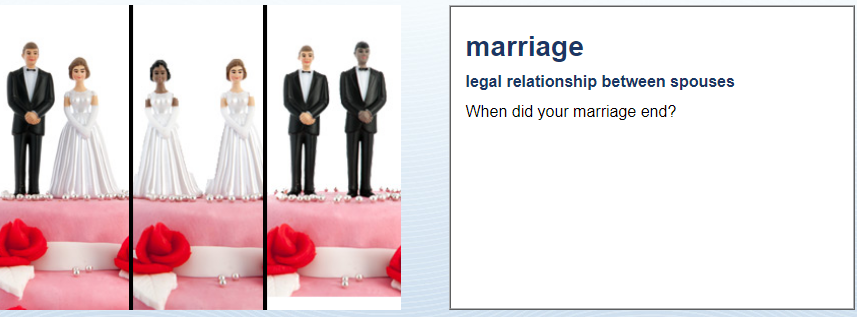 The marriage ended in (date) …
Marital History
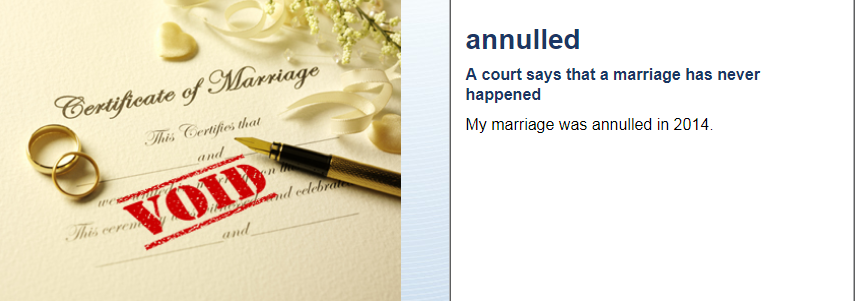 Marital History
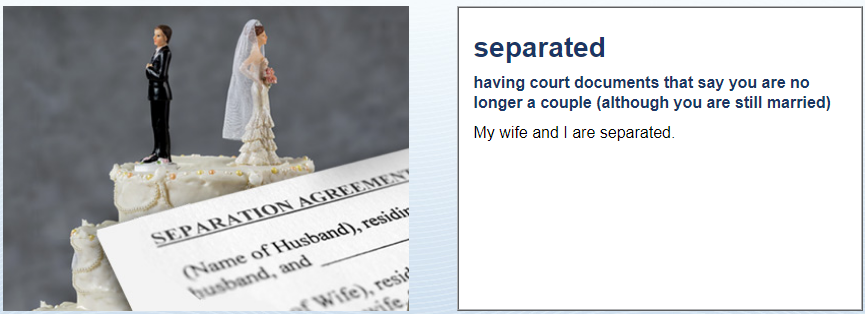 Are you legally separated 
from your spouse?
Yes, I am.
OR: No, I am not.
Marital History
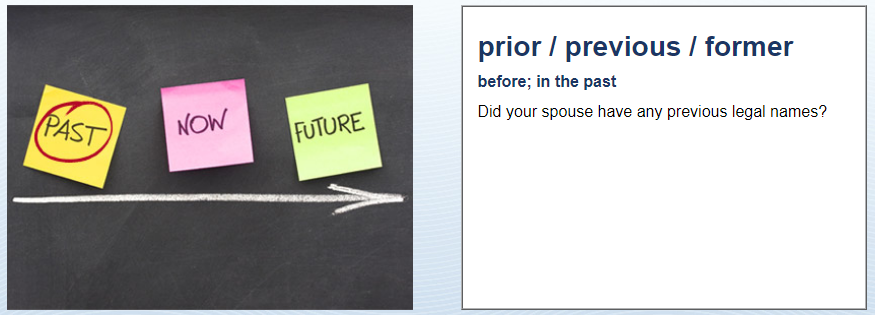 Was your previous spouse 
a US citizen?
Yes, s/he was
OR no, s/he was not
Marriages